Microsoft Excel 2013
Level III – Advanced
www.profburnett.com
Outline
Introductions
Class Outline
Review Class Website
Copyright © Carl M. Burnett
2
8/28/2014
Instructor Info
Carl Burnett
Instructor with MCC since 2007
Also teaches at JHU & CTC
Military 22 Years – Corps of Engineers
IT Contractor 20 Years (BAH, GD, Independent)
profburnett@live.com
carl.burnett@montgomerycollege.edu
240.696.1906
Copyright © Carl M. Burnett
3
8/28/2014
Introductions
Name
Job
What do you to expect from the course?
Copyright © Carl M. Burnett
4
8/28/2014
Class Website
Class Website
Download  Student Class Files
CertBlaster Software
Copyright © Carl M. Burnett
5
8/28/2014
Course Outline
Day 1
Unit 1: Advanced Functions and Formulas
Unit 2: Lookups and Data Tables 
Unit 3: Advanced Data Management  
Unit 4: Advanced Charting
Unit 5: PivotTables and PivotCharts
Day 2
Unit 6: Exporting and Importing 
Unit 7: Analytical Tools 
Unit 8: Macros and Custom Functions 
Unit 9: Accessibility and Language Features
Copyright © Carl M. Burnett
6
8/28/2014
Unit 1: Advanced Functions and Formulas
Topic A: Logical Functions
Topic B: Conditional Functions
Topic C: Financial Functions
Topic D: Text Functions
Topic E: Data and Time Functions
Topic F: Array Functions
Topic G: Calculation Options
Copyright © Carl M. Burnett
7
8/28/2014
Logical “IF” Functions
IF
AND
OR
NOT
IFERROR
Copyright © Carl M. Burnett
8
8/28/2014
The IF function
IF(logical_test, value_if_true,value_if_false)
Copyright © Carl M. Burnett
9
8/28/2014
AND, OR, and NOT functions
IF(AND(logical1, logical2), value_if_true, value_if_false)

IF(OR(logical1, logical2), value_if_true, value_if_false)

IF(NOT(logical),value_if true, value_if_false)
Copyright © Carl M. Burnett
10
8/28/2014
Nested IF functions
Use the nested IF function to evaluate multiple conditions
Example: Use a second IF function as the value_if_false argument for the first IF function
Copyright © Carl M. Burnett
11
8/28/2014
The IFERROR function
IFERROR(value,value_if_error)
Copyright © Carl M. Burnett
12
8/28/2014
Math & Statistical Functions
SUMIF
COUNTIF
AVERAGEIF
SUMIFS
COUNTIFS
AVERAGEIFS
ROUND
Copyright © Carl M. Burnett
13
8/28/2014
The SUMIF function
SUMIF(range,criteria, sum_range)
Copyright © Carl M. Burnett
14
8/28/2014
The COUNTIF function
COUNTIF(range,criteria)
Copyright © Carl M. Burnett
15
8/28/2014
The AVERAGEIF function
AVERAGEIF(range,criteria, average_range)
Copyright © Carl M. Burnett
16
8/28/2014
SUMIFS, COUNTIFS, AVERAGEIFS
SUMIFS(sum_range,criteria_range1,criteria1,criteria_range2,criteria2) 

COUNTIFS(range1,criteria1,range2,criteria2) 

AVERAGEIFS(average_range,criteria_range1,criteria1,criteria_range2,criteria2)
Copyright © Carl M. Burnett
17
8/28/2014
The ROUND function
ROUND(value,num_digits)
Copyright © Carl M. Burnett
18
8/28/2014
Evaluate Formula dialog box
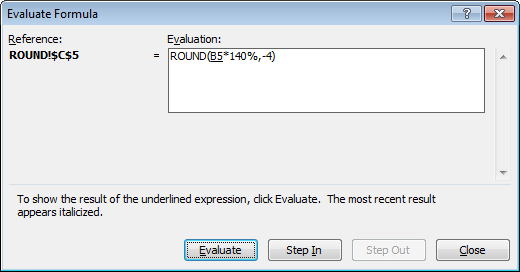 Copyright © Carl M. Burnett
19
8/28/2014
Financial Functions
PMT - Calculates the payment for a loan based on constant payments and a constant interest rate.
Copyright © Carl M. Burnett
20
8/28/2014
The PMT function
PMT(rate,nper,pv,fv,type) 
rate = The interest rate for the loan.
nper = The total number of payments for the loan.
pv = The present value
Fv = The future value
Type = Optional. The number 0 (zero) or 1 and indicates when payments are due
Copyright © Carl M. Burnett
21
8/28/2014
Date Functions
TODAY = Current Date
YEAR = Year in specified date serial number
DAY360 = Calculate between dates
NETWORKDAYS = Calculate work days between dates
Copyright © Carl M. Burnett
22
8/28/2014
Date functions
Various built-in date functions can be used to insert dates or perform date calculations
To insert a date function: 
On the Formulas tab, in the Function Library group, click Date & Time and select the desired function
Click the Insert Function button to open the Insert Function dialog box
Copyright © Carl M. Burnett
23
8/28/2014
Array Function
Multiple Calculations on one or more set of values. 
Consistency
Editing Safeguards
Reduced File Size
Copyright © Carl M. Burnett
24
8/28/2014
Calculating time
To find the difference between a start time and an end time, use a basic subtraction formula=end_time-start_time
Format the cell as Number or General to see the difference in hours
If formatted as Time, the result will be displayed as hh:mm:ss
Copyright © Carl M. Burnett
25
8/28/2014
Array formulas
Syntax is the same as for any other Excel formula 
Start with = and use built-in functions  
Must press Ctrl+Shift+Enter to enter the array formula
Array formulas are enclosed in braces: {}
You cannot manually enter the braces to create an array formula
Copyright © Carl M. Burnett
26
8/28/2014
Modify an array formula
Select the cell containing the array formula to be modified
Press F2
Edit the cell references as needed
Press Ctrl+Shift+Enter
Copyright © Carl M. Burnett
27
8/28/2014
Displaying formulas in cells
On the Formulas tab, click Show Formulas
Press Ctrl +` (grave accent)  
When formulas are shown in the worksheet, they will print that way
Copyright © Carl M. Burnett
28
8/28/2014
Hide Formulas From Users
Select the cell  > On the Home tab, click Format and choose Format Cells
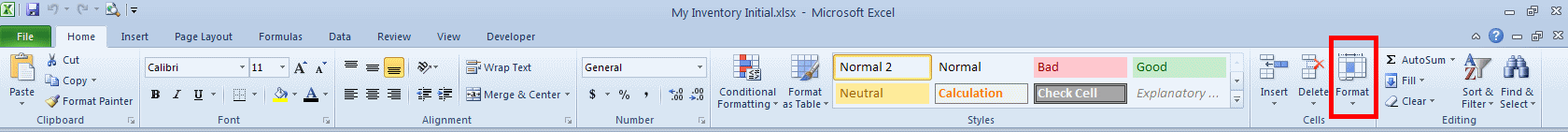 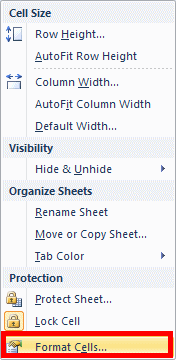 Copyright © Carl M. Burnett
29
8/28/2014
Hide Formulas From Users
Click the Protection tab, check Hidden, and click OK
Click Format and choose Protect Sheet
Ensure that “Protect worksheet and contents of locked cells” is checked
Click OK
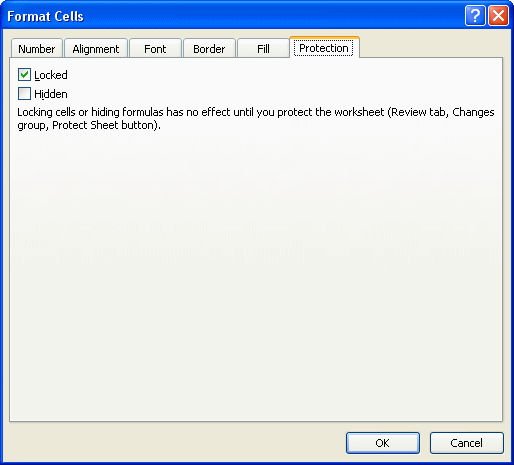 Copyright © Carl M. Burnett
30
8/28/2014
Show Formulas
Control + ` Keys
Formula Tab > Formula Auditing Section > Show Formula
Copyright © Carl M. Burnett
31
8/28/2014
Show hidden formulas
Review tab > Unprotect Sheet
Select the range of cells whose formulas you want to unhide
Home tab > Format and choose Format Cells
Protection tab, clear the Hidden checkbox
Copyright © Carl M. Burnett
32
8/28/2014
Automatic recalculation
Disable automatic recalculation in the Excel Options dialog box - Formulas category > Calculation - select Manual 
Press F9 or click Calculate Now to manually calculate formulas
Copyright © Carl M. Burnett
33
8/28/2014
Edit iteration calculation options
Excel Options > Formulas 
Under Calculation > Enable iterative calculation
Specify the maximum number of iterations allowed
Specify the acceptable amount of change between calculations
Copyright © Carl M. Burnett
34
8/28/2014
Unit 2: Lookups and data tables
Topic A: Using lookup functions 
Topic B: Creating data tables
Copyright © Carl M. Burnett
35
8/28/2014
The HLOOKUP function
HLOOKUP(lookup_value, table_array,row_index_num,range_lookup) 
Syntax 
lookup_value = First row of table
table_array = Table Range
row_index_num = number of row value returned
range_lookup = Optional (True or False) true = exact match
If the lookup value is less than the smallest value in the table, an error (#N/A) is returned
Copyright © Carl M. Burnett
36
8/28/2014
The VLOOKUP function
VLOOKUP(lookup_value, table_array,col_index_num,range_lookup)
Syntax 
lookup_value = First column of table
table_array = Table Range
row_index_num = number of column value returned
range_lookup = Optional (True or False) true = exact match
If the lookup value is less than the smallest value in the table, an error (#N/A) is returned
Copyright © Carl M. Burnett
37
8/28/2014
Unit 3: Advanced data management
Topic A: Validating cell entries
Topic B: Exploring database functions
Copyright © Carl M. Burnett
38
8/28/2014
Data Validation
Ensures data matches a specified format 
Prompts users with input message
Displays specific error message
Circles invalid entries in the worksheet
Copyright © Carl M. Burnett
39
8/28/2014
Set Data Validation Rules
Select the cells for which you want to create a validation rule
On the Data tab, click Data Validation
Click the Settings tab
Select a data validation option
Select the operator and complete the remaining entries
Enter a message to prompt users
Enter a message for when invalid data is entered
Click OK
Copyright © Carl M. Burnett
40
8/28/2014
Use Date Criteria
Select the cells you want to validate
Click Data Validation
From the Allow list, select Date
From the Data list, select the operator 
Complete the remaining criteria entries
Define input and error messages
Click OK
Copyright © Carl M. Burnett
41
8/28/2014
Structure of Database Functions
Dfunction(database,field, criteria)
Database — Range containing the list of related information
Field — Column to be used by the function
Criteria — Range that contains the conditions a row must meet to be included in the calculation
Copyright © Carl M. Burnett
42
8/28/2014
DSUM and DAVERAGE
DSUM(database,field,criteria) 
Adds only the values in a database column that meet specific criteria

DAVERAGE(database,field,criteria) 
Calculates the average of values in a database column that meet specific criteria
Copyright © Carl M. Burnett
43
8/28/2014
Unit 4: Advanced Charting
Topic A: Chart Formatting Options
Topic B: Combination Charts
Topic C: Graphical Objects
Copyright © Carl M. Burnett
44
8/28/2014
Unit 5 – PivotTables & PivotCharts
Topic A: Working with PivotTables
Topic B: Modifying PivotTables
Topic C: Formatting PivotTables
Topic D: Using PivotCharts
Topic E: PowerPivot
Copyright © Carl M. Burnett
45
8/28/2014
Unit 6: Exporting and importing
Topic A: Exporting and importing text files
Copyright © Carl M. Burnett
46
8/28/2014
Using the Save As command
Use Save As to export Excel data in other file formats
Some original formatting might be lost
Commonly used formats:
Text (Tab delimited) 
XML Paper Specification (XPS)
Portable Document Format (PDF)
Open Document Spreadsheet (ODS)
Copyright © Carl M. Burnett
47
8/28/2014
Import data
In the Open dialog box, specify the type of file you want to import
Select the file
Click Open
Copyright © Carl M. Burnett
48
8/28/2014
The Text Import Wizard
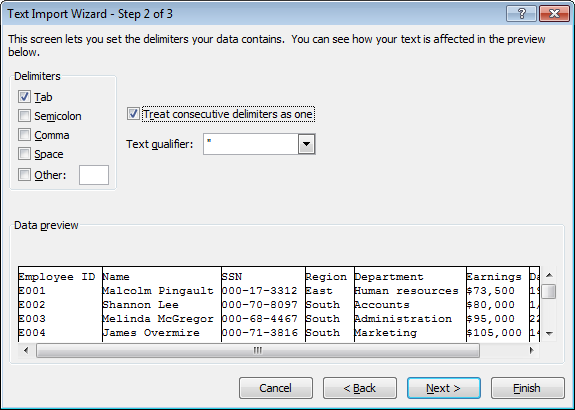 Copyright © Carl M. Burnett
49
8/28/2014
Converting text to columns
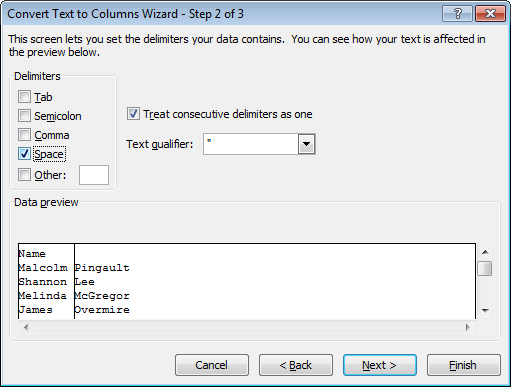 Copyright © Carl M. Burnett
50
8/28/2014
Removing duplicates
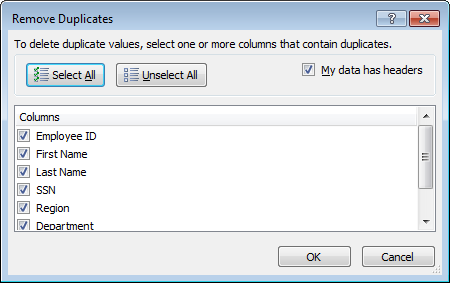 Copyright © Carl M. Burnett
51
8/28/2014
Unit 7: Analytical tools
Topic A: Goal Seek
Topic B: Scenarios
Topic C: Instant Data Analysis
Copyright © Carl M. Burnett
52
8/28/2014
Activate add-ins
Open the Excel Options dialog box
In the category list, select Add-Ins
From the Manage list, select Excel Add-ins, and click Go
Check the add-ins you want to activate, and click OK
Excel add-ins are automatically installed with Office Tools; if you haven’t installed Office Tools yet, you must do so now
Copyright © Carl M. Burnett
53
8/28/2014
The Add-Ins dialog box
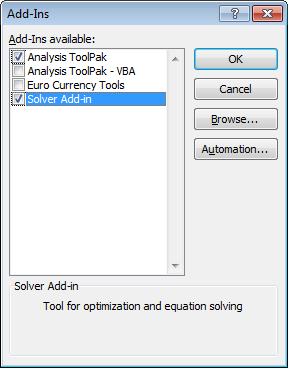 Copyright © Carl M. Burnett
54
8/28/2014
Use the Goal Seek utility
Click the Data tab
Click What-If Analysis and choose Goal Seek
Specify the cell that contains the formula you want to solve
Enter the result you want
Specify the cell that contains the value you want to adjust
Click OK
Copyright © Carl M. Burnett
55
8/28/2014
Create a scenario
Click the Data tab
From the What-If Analysis list, select Scenario Manager
Click the Add button
Specify the name of the scenario
Specify the cells containing the values you want to change, and click OK
Specify values for the changing cells, and click OK
Copyright © Carl M. Burnett
56
8/28/2014
Add a Scenario Manager button
Open the Excel Options dialog box, and select Quick Access Toolbar
From the “Choose commands from” list, select Data tab
In the list of commands, select Scenario Manager, and click Add
Click OK
Copyright © Carl M. Burnett
57
8/28/2014
Merge scenarios
Click the worksheet where you want to merge scenarios
Open the Scenario Manager dialog box
Click Merge 
Select the worksheet that contains the scenarios you want to merge
Click OK
Copyright © Carl M. Burnett
58
8/28/2014
A sample Scenario Summary
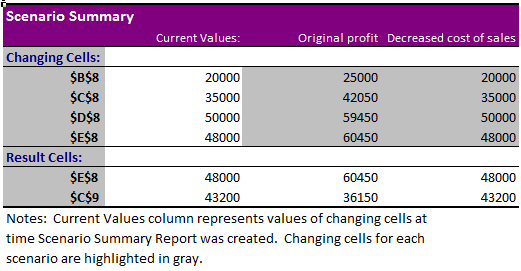 Copyright © Carl M. Burnett
59
8/28/2014
Unit 8: Macros and Visual Basic
Topic A: Running and recording a macro
Topic B: Working with VBA code
Copyright © Carl M. Burnett
60
8/28/2014
Unit 9: Accessibility and Language Features
Topic A: Accessibility Considerations
Topic B: Internationalization
Copyright © Carl M. Burnett
61
8/28/2014
Course Review
Day 1
Unit 1: Advanced Functions and Formulas
Unit 2: Lookups and Data Tables 
Unit 3: Advanced Data Management  
Unit 4: Advanced Charting
Unit 5: PivotTables and PivotCharts
Day 2
Unit 6: Exporting and Importing 
Unit 7: Analytical Tools 
Unit 8: Macros and Custom Functions 
Unit 9: Accessibility and Language Features
Copyright © Carl M. Burnett
62
8/28/2014
Class Evaluation
WD&CE Course Evaluation Form
http://webdb.montgomerycollege.edu/internet/wdceevals/wdceevals.cfm
Course Name: Excel 2013 Level III 
Course CRN: 25715
Course Start Date: 10/2/2014
Course Instructor: Carl Burnett
Copyright © Carl M. Burnett
63
8/28/2014